Tiết 19,20: THỰC HÀNH TIẾNG VIỆT
Overview
DẤU CHẤM LỬNG
MỤC TIÊU
- Nhận biết được các công dụng của dấu chấm lửng.
These are the objectives
01
HOẠT ĐỘNG MỞ ĐẦU
Ai nhanh hơn
Đáp án: a- 3; b- 5; c- 2; d- 1; e- 4
Overview
Dấu cấm lửng được kí hiệu bởi dấu ba chấm (…), còn gọi là dấu ba chấm, là một trong những loại dấu câu thường gặp trong văn viết.
1. Biểu đạt còn nhiều sự vật, hiện tượng tương tự chưa liệt kê hết khi kết hợp dấu phẩy đứng trước nó.
2. Thể hiện lời nói bỏ dở hay ngập ngừng, ngắt quãng.
3. Làm giãn nhịp điệu câu văn, chuẩn bị cho sự xuất hiện bất ngờ của một từ ngữ biểu thị nội dung bất ngờ hay hài hước, châm biếm.
4. Biểu thị lời trích dẫn bị lược bớt.
5. Mô phỏng âm thanh kéo dài, ngắt quãng.
These are the objectives
02
HOẠT ĐỘNG LUYỆN TẬP
Bài tập 1, 2, 4
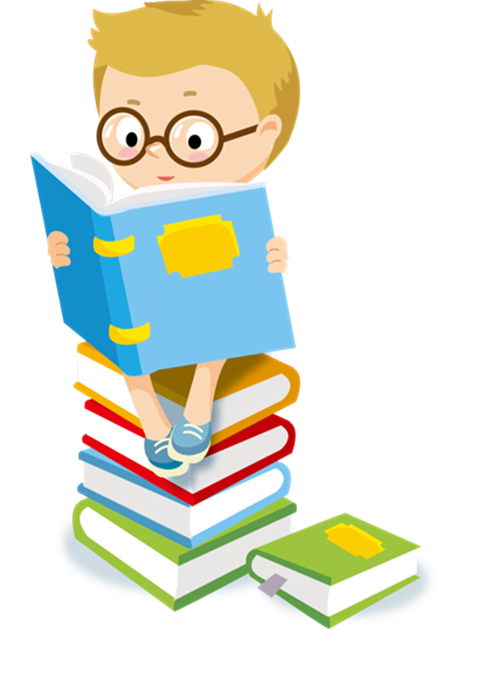 Thực hiện chia lớp thành 3 đội, các thành viên đọc kĩ thông tin bài tập và thực hiện dán thông tin lên bảng phụ.
1.a; 1.b; 1.d; 2.b;
1.c; 1.e; 2.a
4.a Có con quạ chết đến rũ xương...
4.a nó vào chuồng lợn [...] ; 4.b
1.đ;
Bài tập 3:
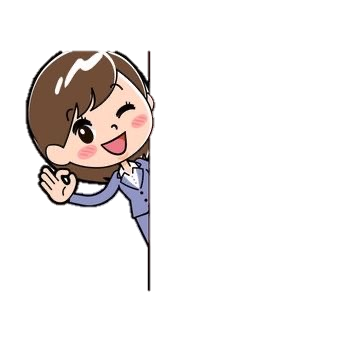 Nói về sự kiêu ngạo, huênh hoang của chú ếch.
Nói về sự thật hiển nhiên của bầu trời.
Cách diễn đạt trần thuật liền mạch
Dấu chấm lửng làm giãn nhịp điệu câu văn, chuẩn bị cho sự xuất hiện của một từ ngữ biểu thị nội dung châm biếm về sự ảo tưởng của ếch, khi coi mình là “chúa tể”.
Cách diễn đạt trần thuật liền mạch.
Dấu chấm lửng làm giãn nhịp câu văn, tạo nên sự bất ngờ, gây hứng thú cho người đọc về một sự thật hiển nhiên “bầu trời vẫn là bầu trời”.
Bài tập 5:
a. Dấu chấm lửng đầu tiên: biểu thị lời trích dẫn bị lược bớt.
b. Dấu chấm lửng thứ nhất: “cực...cực” Mô phỏng âm thanh kéo dài, ngắt quãng của con gà trống.
- Dấu chấm lửng thứ 2: “mặc, mặc,...”: Mô phỏng âm thanh kéo dài, ngắt quãng của con vịt.
- Dấu chấm lửng thứ 3: biểu thị lời trích dẫn bị lược bớt.
Bài tập 5:
Tác dụng của dấu chấm lửng ở cả hai bài đều để biểu thị lời trích dẫn bị lược bớt.
-Lời trích dẫn bị lược bớt ở đây là cả một đoạn văn.
-Dấu chấm lửng được tách thành hẳn một dòng riêng.
-Lời trích dẫn bị lược bớt chỉ là một từ hoặc một câu văn.
-Dấu chấm lửng ở trên cùng một dòng với câu văn.
Important - Important - Important
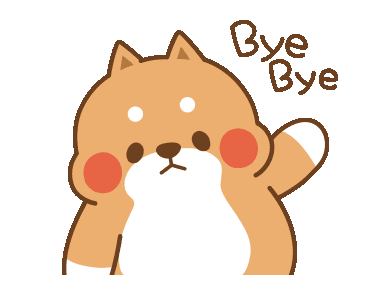 Thanks